How	to	Write a Successful R01
October 11, 2017

Francis X. McCormack
Outline
the process
	peer review
	new review criteria and 	scoring
style and substance
what not to do
what can go wrong
networking
resubmissions
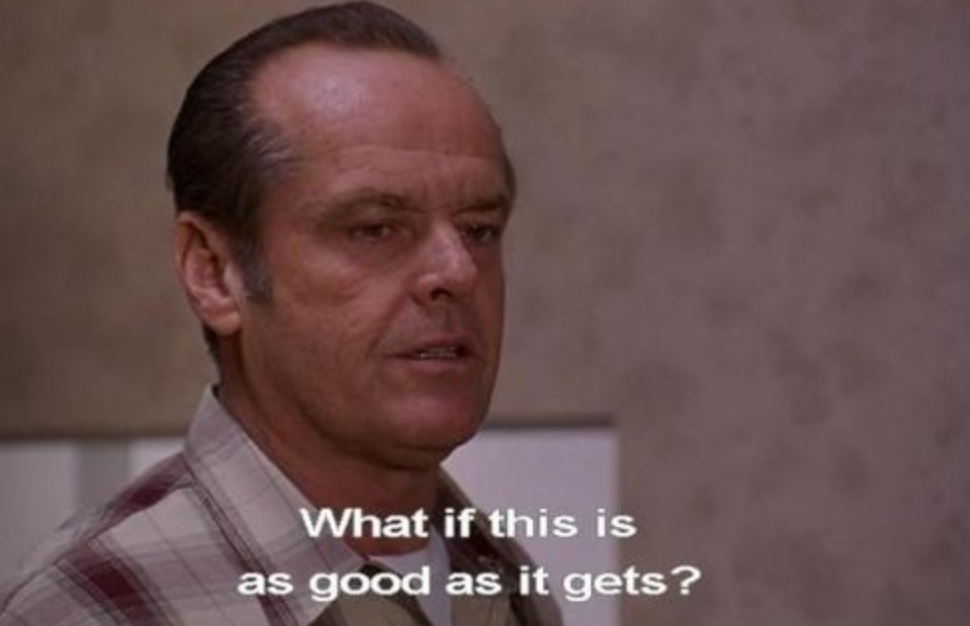 The good news:A successful career in science is ‘As Good as It Gets’
You work for yourself
Your have the privilege of meeting & working with intelligent, accomplished, inspiring people
Your work is challenging and constantly changing, never boring
Your work has meaning and purpose
Your enjoy the respect and admiration of peers 
You travel the world
You have the potential to do something that matters
There is nothing more rewarding than setting a goal and getting a team of people together that helps you reach it
You can realize a level of fulfilment that is not typical in business or other careers
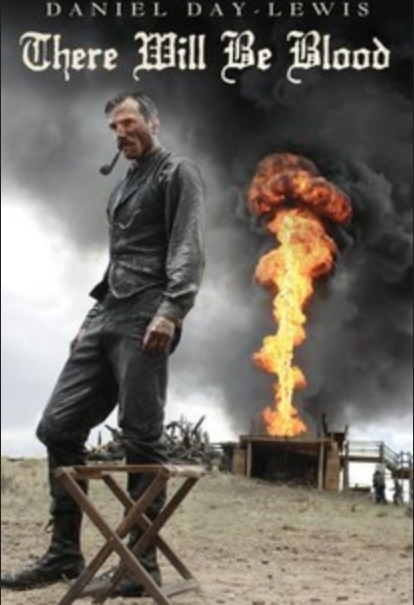 But there is bad news:It is going to hurt
There will be experimental dry spells and failures
There will harsh critiques
There will be rejection
There will be resubmission
There will be funding hiatuses
There will be expansions and contractions in your group
RequirementsA successful career in science
You have to love it and want it in the worst way
You have to be prepared to make sacrifices
You must have a high tolerance for frustration
You must have a track record of productivity
You must build relationships with peers in your field
Publications in high caliber journals are key
Recommendations:A successful  career in science
Find a mentor who will promote you selflessly
Ask questions that matter
Be patient
Be generous with reagents, models, ideas
Collaborate widely
Hire group members that not only help you but extend you
Diversify-don’t put all eggs in one basket
Our group has grants for trials and grants for laboratory work and grants that encompass both
Our group has small amounts of support on other grants. 
Inspire others to pursue science
Hire a pre award grants manager for your Department or Division
The most important recommendation for a career in science:Be persistent
Nothing in this world can take the place of persistence. Talent will not: nothing is more common than unsuccessful men with talent. Genius will not; unrewarded genius is almost a proverb. Education will not: the world is full of educated derelicts. Persistence and determination alone are omnipotent.
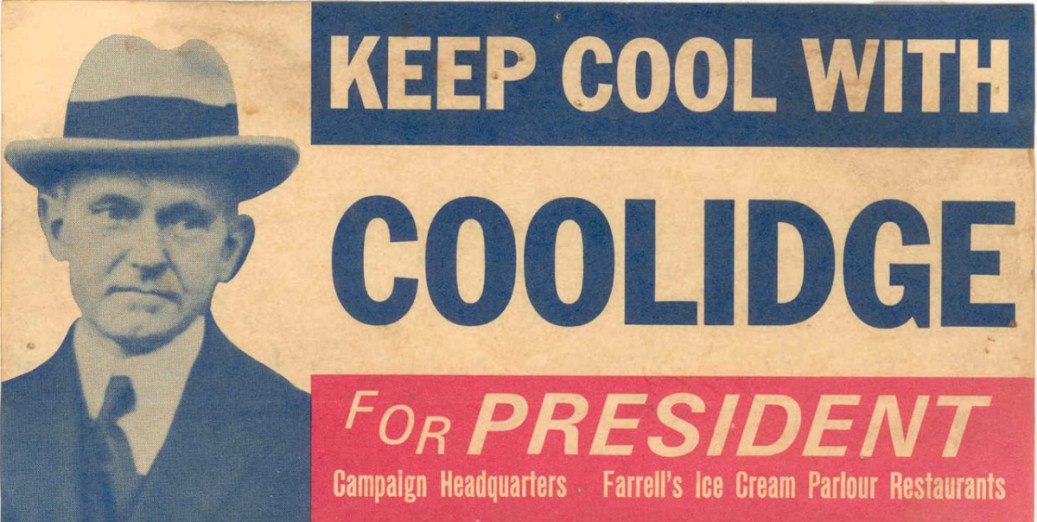 Calvin Coolidge
Writing a successful grant
Ask a question that matters
Have a great idea for how to answer it
Start early
Tell an epic story
Use words parsimoniously, avoid repetition, stay on theme
Avoid temptation to show all your data just to reveal your pain
Develop an iterative relationship with a co-investigator to improve the grant through many, many, many cycles of editing and revision
Have other senior people read your grant
Prepare to revise as you submit
Remember: senior PI’s get grants rejected/unscored
Success often requires multiple submissions
new limit of 2 submissions (old 3)
Anticipate criticisms and start work to address them as you submit
Improve your chances
RFA’s (requests for applications) or
PA’s (program announcements)
these are topics the NIH is particularly interested in
http://grants.nih.gov/grants/guide/search_results.htm?year=active&scope=rfa
Take a lot of shots on goal
Grants manager
Networking
be nice
be generous
it helps (if you’re nice and generous) if reviewers can put a face to a name
get to know the people in your field
you will review their grants and they will review yours
at meetings – attend poster sessions if nothing else
	go up to poster presenters and ask them to walk you through
 the poster
you need to talk to people and get to know them
hang out with your mentors and have them introduce you to people
Networking
invite scientists in your field to come to UC to give seminars
particularly people at your level
it’s good for their cv/promotion
you might get invited back to their U
good for your cv/promotion
these will be your colleagues over many years
get to know them
Grants managerRecommendation
We have a person who helps us with all of the administrative aspects of grants
Identifies funding mechanisms
Other support
Biosketches
Resources and environment
Budget
All other little bits
Interactions with the sponsored program office
Progress reports
Allows you to focus on the science
We have tripled the number of grants submitted by our division
With her help, our group has obtained 2 RO1, 2UO1, 1R34, multiple Foundation, Association and other grants
Carl Fichtenbaum has hired Eric Smith to help other Divisions with grant writing
Timeline
submit grants on 3x per year cycle
typically 9 months between 1st and 2nd  submission
grants submitted June 5, are not reviewed until Oct.
assigned to study section during this time
possible to submit additional data before review
next resubmission deadline would then be March 5.
regular deadlines
June 5, Oct. 5, Feb. 5
resubmissions are a month later (July/Nov/March)
some RFA’s may have different deadlines
Peer Review
Grants are assigned to specific Study Sections for review

Cover letter can help guide grant to correct panel
Office of Extramural Research: Scientific Review Group (SRG) Roster Index
http://era.nih.gov/roster/index.cfm
call or email the Scientific Review Administrator
give them a 2 line summary of your project and make sure it’s suitable
sometimes they may have suggestions on angles they are particularly interested in…
BUT – caution – their interests and the reviewers don’t always coincide
ook carefully at the makeup of the study section roster
get to know the members
don’t assume you can look at the roster and determine who reviewed your grant
Cover Letter
The purpose of the cover letter is to direct the grant to the correct study section with the appropriate expertise
Your request is usually heeded but the Program Officer makes the final decision
You can request that people with conflict of interest be excluded. 
The Program Officer will want to know the nature of conflict but typically honors these requests implicitly
Usually requested because of past collaboration,  or personal or professional relationship 
that could result in bias in either a positive or negative direction
the conflicted person will not even see the grant and will not be in the room when it is discussed
this privilege should not be abused.
Peer reviewRecommendation
It is very useful to participate in (or at least audit) peer review to better understand the process and dynamics
	You can be a reviewer or an apprentice in the CCTST 	study section by writing to dennis.mcgraw@uc.edu
Peer Review	Panels
It is important that the grant go to the correct panel
The wrong panel 
may misinterpret things you thought were obvious
may not be very interested in your topic  
understand the composition of the panel
Are there people in your field who do work you are familiar with?
Although it helps to know people on the panel from past interactions but its unseemly to cultivate them for the purpose of enhancing funding success
The Reviewers
The program officer distributes grants to reviewers, mindful of conflicts

hopefully the reviewers will be experts in your field, but not always
each reviewer gets assigned 5-8 grants where they need to write reviews (1st, 2nd, or 3rd reviewer)
	each reviewer may also get another 2-5 grants that they are readers on
	this is a heavy load – in my opinion each grant takes at least eight hours to read, read again, read again and write a coherent, balanced critique
there is incentive to narrow the field by indentifying grants that can be triaged
Review	Criteria
Understand the review criteria (Guidelines for Reviewers):
http://grants.nih.gov/grants/peer/reviewer_guidelines.htm

Significance: Does the study address an important problem?

Approach: Is the design/method appropriate?

Innovation: Is the project original?

Investigators: Are they suitable to carry out the work

Environment: Does the environment (facilities) contribute to the likelihood of success?
Reviewers submit their scores
This happens about a week before the study section meets

Reviewers are blind to all scores until all scores are submitted.
	This is very important—it facilitates independent thinking 	and forces people to defend their positions 
	Reviews never see scores of conflicted grants	 

The scores are compiled by the program officer and the grants are ranked. 

The program officer makes an preliminary decision about the cut off score for triaging grants
Peer reviewPre-meeting calibration
Once reviewers are able to view each other scores and critiques, they can modify their own based on issues they may have missed.

This enable reviewers to consider everyone’s perspective and to prepare fully to defend
Peer ReviewThe Study Section Meets
1st
2nd 3rd

readers
the reviewers sit around a table like this for 1-2 days
all of these people will score your grant – only a few will actually look at it closely
You grant may be triaged/unscored.
The first thing the panel does is review guiding principles
confidentiality
no grandstanding
no lobbying
no discussion outside of room
rare disease is welcome

The second thing the panel does is come to consensus about which grants will be triaged 
Usually at least 50% of the grants

1st  and 2nd  reviewers are asked if they want to rescue any grants that were below the triage line set by the Program Officer

If unscored, the reviewers get comments but no percentile rank or summary of discussion (because there was none)
Our last RO1’s
Alveolar microlithiasis grant
RO1 submission #2	June 2014		6th percentile
Influenza grant
VA Merit submission #1 	Jan 2015		58.9th percentile
VA Merit submission #2 	June 2015		58.5th percentile
VA Merit submission #3	March 2017		33.3th percentile
RO1 submission #1 	Feb 2016		Triaged
RO1 submission #2	March 2017		5th percentile
The Review
Conflicted persons are asked to leave the room

Each reviewer states their scores

1st reviewer spends time summarizing goals, strengths and weaknesses,
evaluates grant following review criteria *
2nd  reviewer may or may not add much
Readers are asked for additional comments
The floor is opened up for discussion
When scores are tight for a given grant, either at the upper or lower end of the scale, they generally don’t require as much discussion as those ‘on the bubble’
Everyone submits a score electronically,
	If anyone wants to vote outside the range set by the 	reviewers, they need to disclose their reasoning
Some observations about peer review and study section dynamics
Most reviewers try their best to be fair and balanced
	they have been in the same boat
	but their initial calibration is based on their stack of grants
	recalibration occurs in study section

It is incumbent on reviewers to act responsibly when commenting
	they should have an open mind
	disclose whether they have carefully read the grant
	avoid non-evidence based opinions 
	resist human inclinations to dig in and defend one’s original positions
	avoid making redundant comments or ‘showing off’ 

Study section dynamics determine the outcome:
its rare for final score to fall outside the pre-meeting range
	body language plays an important role
	grants rise and fall on the credibility and persuasiveness of the champions and fault finders
and its easier to find fault than to defend
The 12 most common criticisms that kill a grant
Impact likely to be modest or low
“It’s a fishing expedition”
Aims are inter-dependent—if aim #1 fails, aims 2 and 3 fail
Aims are too ambitious
The cell or animal models chosen are flawed
Aims are too descriptive, not mechanistic
The lab does not have a track record with the techniques proposed
Work is incremental
Directions are not novel
Availability of tissue or research subjects is likely to be limiting
Investigator productivity is lagging
Investigator does not publish in high caliber journals
Prior criticisms not adequately addressed
Unwillingness to share reagents

Its rare for environment or resources to be a major factor in grants from a research institution
Writing the Grant
General Statements
Specifics
Writing the grant
take advantage of being at UC
there are all sorts of experts/senior people here
if there is some question as to expertise in an area
	add a senior person (5% effort)
Be	Careful with Novel Approaches
Most NIH grants are a combination of some development and some application of the development to new science
it is difficult to get purely technical development grants
have 1 or 2 aims for development and 1 or 2 on a specific application of the method to a science problem
 clinical translational research even better
If Aim 1 is implementing a new method and all the subsequent aims depend on the success of this Aim you may well not get funded.

Better to say you have an existing method that works, in Aim 1 you will improve it, and subsequent aims will either use the old method or the new one if Aim 1 is successful.
Review	Criteria
Understand the review criteria:
http://grants.nih.gov/grants/peer/reviewer_guidelines.htm
Significance: Does the study address an important problem?
Approach: Is the design/method appropriate?
Innovation: Is the project original?
Investigators: Are they suitable to carry out the work.
Environment: Does the environment contribute to the likelihood of success?
Impact statement
Is the premise sound? (hypothesis, goals and aims on solid foundation)
Can it be done?
Should it be done?

A brief statement of proposed goals
Is the premise sound?
Opinion of the goals (evalutation of importance, significance, innovation)
Can it be done? (evaluation of investigators, enviroment, etc)
Should it be done?
A statement that summarizes overall impact
Help the Reviewer
Significance, Approach, Innovation, Investigators, Environment

!
Put summary statements at the end of each section
Highlight sections that state the Significance, and Innovation
“This project is significant because…”
“The innovation of this work is in…”
“This work is important because…”

Statements that Justify your Approach (be honest with yourself and the reviewers)
don’t use an approach that’s inadequate but easy

Emphasize in the Preliminary Data section how this data demonstrates you have the Expertise and Environment
Add Senior Faculty to your grants for needed expertise (overlap?)
and definitely add outside experts as consultants if you need to bolster expertise in some area

make the reviewers job easy.
Main Body Sections
Old format: 25 pages
Sections
Specific Aims, Background, Preliminary data, Research Plan.

New format: 12 pages (Grant body), plus 1 for Specific Aims
essentially the same sections
the guidelines suggest less background and less need for detailed research plan, only the former is true.
reviewers demand sufficient detail to be able to judge if the experiments will work
always be very detailed – at 12 pages you need to learn to write concisely.
Specific Aims
Spend weeks (months) on this 1 page
this is your grant – this sells the idea
on this 1 page you need to go from the very big picture (cancer is a problem, this will ultimately cure cancer)
to the very detailed level…
limit your Aims to 3-4 aims (3 if you do a 3 year grant)
include Hypotheses – for the most part R01’s represent Hypothesis driven research.
Explicitly state “We hypothesize that…” in each Aim.
Specific Aims
This page is the CORE of your proposal.

Think about this and go over it with colleagues again and again

•! Strong short introductory paragraph

•! Well defined Aims/reasonable Hypotheses

•! Short Summary statement – what’s unique/important – why this should be funded

The reviewer will move from here to either look for fatal flaws if she doesn’t like this page, or look for confirming evidence that this is good.
Writing the grant
I like a formula for aims that looks like this-in vitro, in vitro, in vivo

Aim #. The hypothesis to be tested is xxxx. We will use eee approach to determine the mechanisms of fff. We will determine aaa by method bbb. Method ccc will be used to define ddd. Successful completion of the aims of this grant will reveal the importance of ggg in hhh.
Background
focus on putting the problem you are addressing in context.
be very clear, and very generous, as to what others have done before you.
be sure to cite the work of people on your review panel if appropriate

do not give the impression that you are the only one working in this field (even if you are).
do not gloss over related work by others
address competing approaches head-on
why yours is different/better

until this year it was best to be very generous with literature citations – now (2010) the # of cited papers is limited
Summarize this section with a few sentences at the end…
Preliminary Data
very important to demonstrate that you have all the tools/expertise to do the work
very important to demonstrate feasibility of your approach
if you do not have directly relevant preliminary data work in data that is indirectly relevant but shows you have the capability etc…
Summary
Provide a sentence or two at the end of this Section summarizing what you’ve shown in the prelim results
Research Plan
reiterate the Specific Aims here and provide a Summary Paragraph (a couple of sentences) at the beginning as to the overarching goals.
	don’t make the reviewer flip back and forth from the Specific Aims page
Research Plan Format
D.1: Specific Aim 1 (restate the Aim and Hypotheses here)
D.1.1: Design and Rationale
D.1.2: Experiment #1, Experiment #2
or
D.1.2: Method (very detailed recipe here)
D.1.3: Data Analysis (very detailed step by step)
D.1.4: Power Analysis (sometimes at the end for all aims)
D.1.5: Caveats/Possible Confounds (be up front about problems – head off concerns reviewers might have)
repeat this format for each Aim
Do Provide
validation
be very clear on how you will know your result is valid.
provide an entire Aim on validation if possible and if reasonable

be very specific on how you will know your result is significant
“We will consider a difference of p<0.05 to represent a significant effect.”
be clear on the criteria for considering the experiment a success
Do Provide
don’t take 6 sentences to say 1 thing
say it in 1 sentence
use cartoons to demonstrate experiments or phenomena
use figures
word heavy issues…writing is often necessarily dense because of space constraints
	figures and cartoons with the appropriate captions can often summarize a lot of writing
assume reader is smart but knows nothing about what you do
Do Not
Do not go on fishing expeditions
“We will search for the best approach…” (pick an approach ahead of time)
“We will investigate this…” (sounds too exploratory)
“We will optimize this…” (you should already have searched and investigated and it should already be optimized)

instead write
“Evidence suggests A is the best approach and we will use that, but just to be sure we will also compare with method B” (in the caveats section of each Aim)
“We will test the Hypothesis that…”
Do Not
Do not have typos or formatting issues
pay very close attention to this
if you don’t care enough – the reviewer certainly won’t.
avoid acronyms
some reviewers may not be in your field and will be annoyed
Alternatives
have fallback plans
what if Aim 1 doesn’t work
what if your hypothesis is wrong
discuss alternative interpretations
requires balance here – do not want to prevaricate
you want to appear confident in your approach
but knowledgeable of other possible outcomes
yes – you already thought of that…
Alternative
If enrollment lags, we will open new sites at xxx and yyy

We anticipate that LAM xenographic tumors will
develop increased lymphangiogenesis compared to TSC2-expressing LAM cells. The experimental
limitations relate to low tumorigenic potential of TSC2-expressing LAM cells. To overcome this limitation we
will inject cells subcutaneously in the 1:1 ratio with Matrigel in 10%FBs which should improve LAM growth
in vivo, or will generate stable LAM cell lines by introduction of E6/E7 (pLXSN16E6E7-neo) and human
telomerase (pLXSN hTERT-hyg) as described (43) that should also improve LAM cell growth in vivo.
Rigor, Sex as  Biological Variable and Authentication
Rigor-replicates, ‘n’, show all points (not bar graphs), eec 

Sex as a biological variable-justify decision to study one or both genders. 

Authentication-are animal and cell models well chosen and validated
Example of rigor and transparency statement
In this proposal, hypotheses will be tested employing previously established, reproducible, in vivo models. To ensure an unbiased approach, analyses of histology and immunostaining will be blinded, with viewing of multiple fields from at least five independent samples per group. All experiments will involve using 50% male and 50% female mice. Covariant analysis will be performed to assess any influence of gender. If data/trends suggest otherwise, comparisons of males and females will be formally pursued. We calculate we need at least x mice per time point so xx mice per group, y groups and yy mice per experiment. We will perform at least 3 experiments per model with each aa to determine zz.  ……...
Writing the grantBudget
For your first grant – be conservative 
R01 guidelines allow 5 years at $250k/year (modular)
With pre-clearance you can go above this annual limit
As a new investigator you are unproven
probababy less likely to fund 5 years at $750k/year for a new investigator 

Consider R21 for those institutes that support them
 
Reductions may be recommended under circumstances such as: 
o 	The budget is considered to be insufficiently justified by the 	project described in the application 
o 	Insufficient information is provided in the application about the 	work to be done in later years of the project 
o 	The reviewers deem that the project can be completed in fewer 	years or for a smaller budget than requested
Resubmissions
you didn’t get funded 1st  time around
hopefully you got a score
read the reviews very carefully
put them away for a few weeks (to cool down)
read them again very carefully

call the SRO (scientific review officer) and ask for additional feedback

preferably in the week following the review

most of the are very nice and happy to provide additional comments or a sense of whether the grant is a lost cause or not
After the Study Section Meeting
scores may be posted on the commons website within days of the review meeting
try not to check every minute for your score – every hour is probably sufficient
you get a score and a percentile (percentiles are sometimes posted later)
these days 5th-15th  percentile may get funded
new investigators get a boost in their percentile, usually 10 points
in the past it’s been as high as 25th.

Summary Statements take weeks (6-8) before they are posted on the Commons website
Summary Statement
If you got a score, then in addition to the Reviewers comments, there is a paragraph that attempts to summarize the main points of the discussion of your application.

this is followed by Reviewer 1 comments, Reviewer 2, etc…

in the Introduction section of resubmission you now get only 1 page to respond to the reviewer comments
Response to	Reviewers 1
the response is really really important
equal to the Specific Aims page in importance
generally 2nd  time around you will get some of the same reviewers and 1 or 2 new reviewers
the order of the reviewers will change
the first thing the reviewers will do is read the previous Summary Statement and your response.
your grant will be rejected if your response is inadequate
Response to	Reviewers
It is  ok to disagree with a reviewers comment but 
	do it thoughtfully and back it up with citations

It is not a good idea to disagree with everything

Do not skip over a criticism, or gloss over anything
	reviewers will be looking to see that you addressed 	ALL previous concerns

if you cannot address something – acknowledge that fact

perhaps the issue can be added as a sub-Aim to directly investigate
Response to	Reviewers
Be concise and very polite (not obsequious) in your responses but not obsequious

If a reviewer misinterpreted something you wrote
don’t suggest they need to read more carefully
apologize  for  being unclear and rewrite it so it is very clear
directly address as much as you can in the response but refer to changes in specific grant Sections (e.g. see sections C.1.2 and D.2.3)

at a minimum you need to at least appear to be very responsive to the reviewers comments
quote the reviewer (r1,q2) and respond.
Editorial
one problem I see with critiques is that if a reviewer just  plain doesn’t like the question or method or research direction, he or she may list of host of issues to address even though there is no amount modification that would change his or her mind

For instance, if someone was to propose to debunk global warming, and the reviewer had a strong belief in global warming, he might well elect to ‘peck you death’ rather than declare his bias. In that case you cannot ever satisfy the reviewer with your response
Response to	Reviewers 4
Get in the Game
start now.
you need good ideas and some preliminary data
you are guaranteed not to get funded if you don’t apply
start writing grants
get some feedback (Summary Statements)

there is a small window as Junior Faculty to establish that you can get funding
a lot of time can pass with resubmissions
don’t wait too long
Wait-don’t submit that!
don’t submit an obviously weak grant
don’t submit a grant if you wrote it in a week
do not get a reputation for submitting garbage.
then when you submit something good it will not be taken seriously.

only submit grants you have seriously and rigorously worked on
Ideas – Hopefully you	have	lots of
them (and they’re	all good)
it’s best if you can have 2 (or more) good ideas on 2 separate topics that can go to 2 different study sections
then you can alter submissions
June 5, 1st  submission grant A
Oct 5, 1st  submission grant B
March 5, 2nd  submission grant A
July 5, 2nd  submission grant B
June – grant A funded
October – grant B funded
you’re golden!
go to private foundations for funding too – particularly ones that provide feedback (reviews)
you should always be thinking of new grant topics and new things to get into
Grant writing tips
don’t get discouraged
it’s tough for everyone
don’t take the reviews personally
learn as much as you can from the reviews
grant writing can actually be fun
by the end of writing a grant you rule on that topic
you’ve read the literature
you’ve organized your thoughts
these are good things.
Good Luck
Questions?